Poluição do ar e Mudanças Climáticas
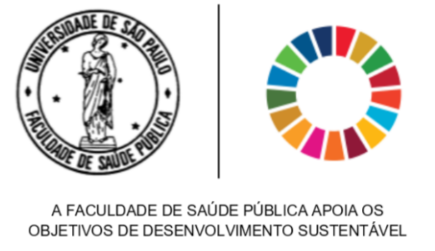 Prof. Thiago Nogueira
Departamento de Saúde Ambiental
Faculdade de Saúde Pública

thiagonogueira@usp.br
O que são as mudanças climáticas?
Refere-se à variação do clima em escala global ou dos climas regionais da Terra ao longo do tempo. 
Estas variações dizem respeito a mudanças de temperatura, precipitação, vento, nebulosidade e outros fenômenos climáticos em relação às médias históricas.
Efeito estufa e aquecimento Global
Efeito Estufa
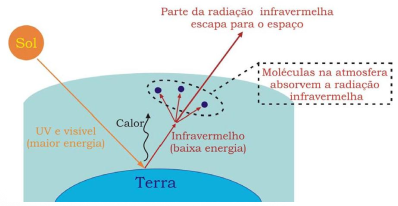 O aumento dos Gases estufa leva ao Aquecimento Global
Efeito Estufa
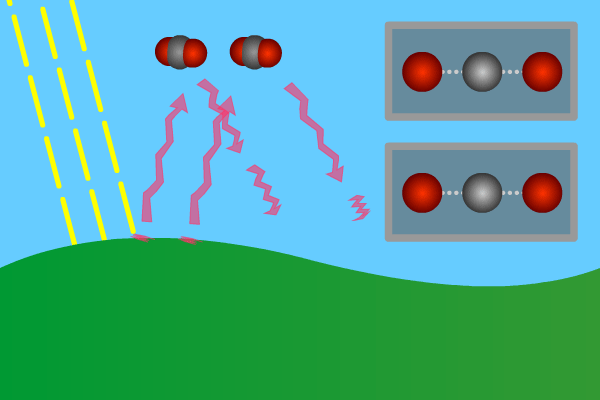 https://skolas.lu.lv/mod/book/tool/print/index.php?id=39305
Efeito Estufa
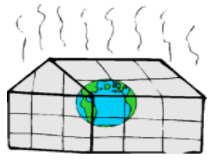 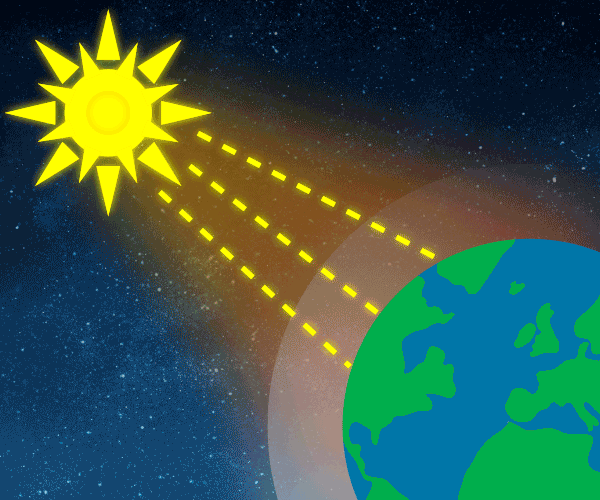 O aumento dos Gases estufa leva ao Aquecimento Global
Mudanças climáticas
https://skolas.lu.lv/mod/book/tool/print/index.php?id=39305
Constituintes gasosos da atmosfera, naturais ou resultantes de processos antrópicos, capazes de absorver e reemitir a radiação solar infravermelha, especialmente o vapor d´água, o dióxido de carbono, o metano e o óxido nitroso, além do hexafluoreto de enxofre, dos hidrofluorcarbonos e dos perfluorcarbonos; 

LEI Nº 13.798, 9 DE NOVEMBRO DE 2009 – Institui a Política Estadual de Mudanças Climáticas – PEMC.
Gases de efeito estufa (GEE)
Emissões de CO2
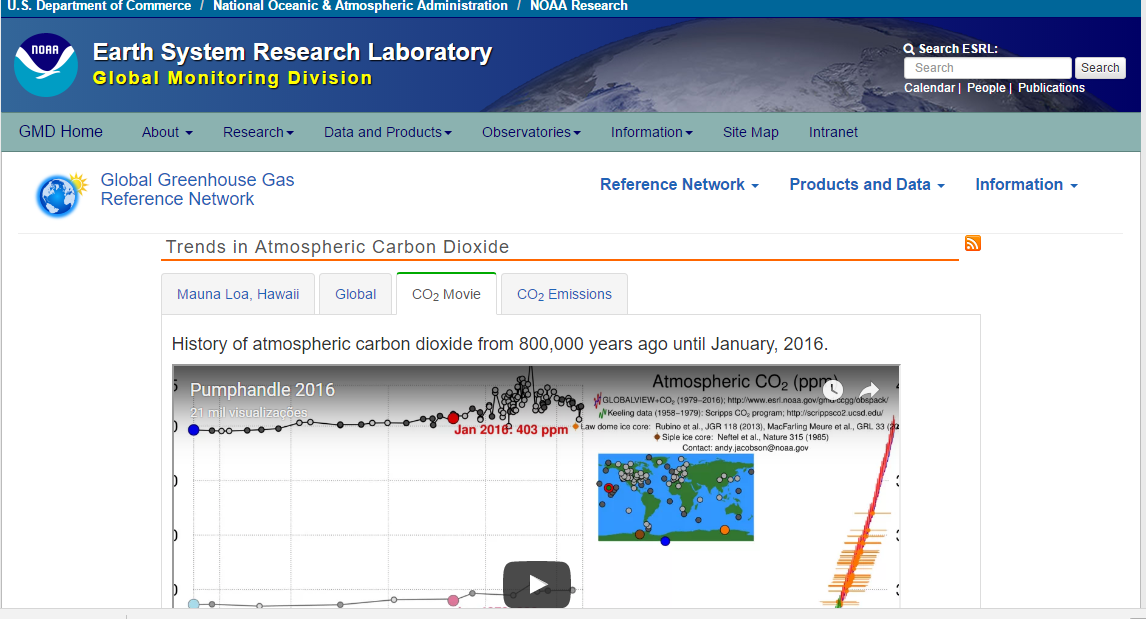 https://www.esrl.noaa.gov/gmd/ccgg/trends/history.html
[Speaker Notes: CO2 diminui no verão
CO2 aumenta no inverno]
Tendências históricas da temperatura
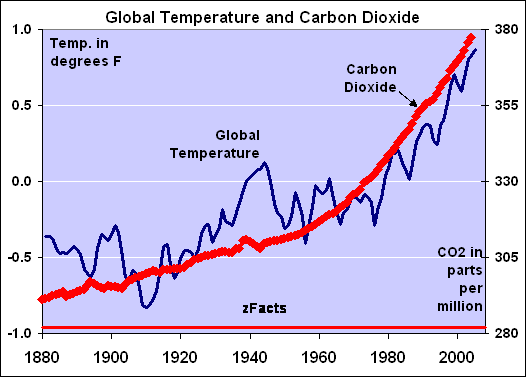 http://zfacts.com/p/226.html
O aquecimento global e as mudanças climáticas
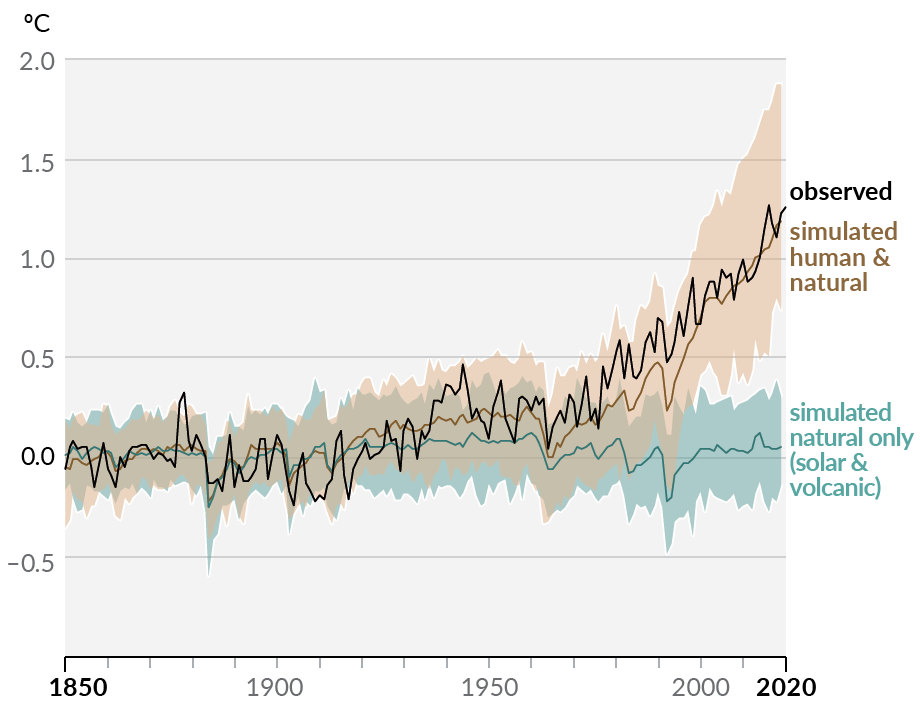 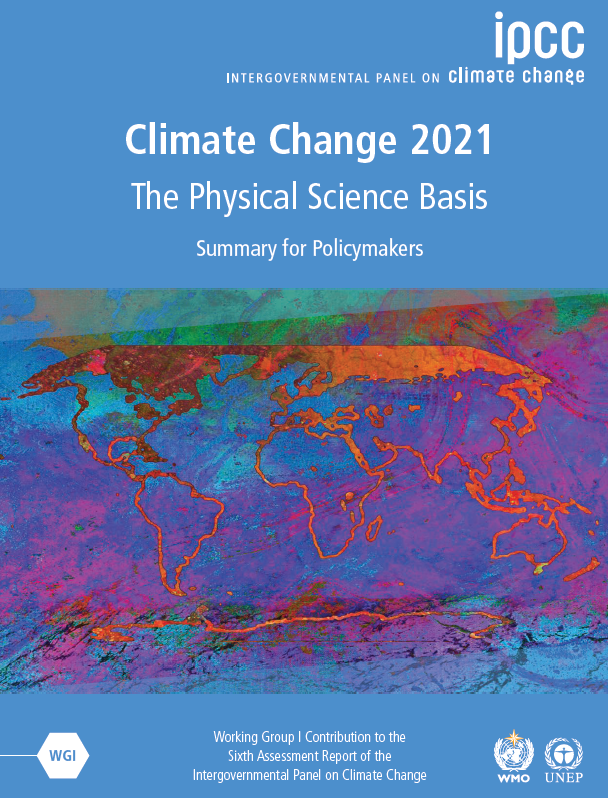 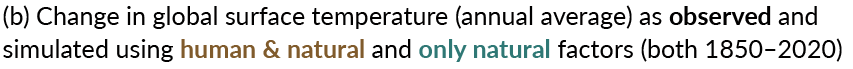 [Speaker Notes: Agora é inequívoco que as emissões causadas pelo homem, como a queima de combustíveis fósseis e o corte de árvores, são responsáveis pelo aquecimento recente. Dos 1,1°C de aquecimento que vimos desde a era pré-industrial, cientistas concluíram que menos de 0,1°C se deve a forças naturais, como vulcões ou variações do sol. Estas são as conclusões do último relatório do IPCC - Painel Intergovernamental de Mudanças Climáticas. O IPCC foi criado com a função de avaliar as pesquisas realizadas em todo o planeta que fossem relevantes para entender os riscos das mudanças climáticas, bem como projetar impactos e apontar opções de estratégia e mitigação desses impactos. Em seu sexto relatório (publicado em 2021), O IPCC mostra que o mundo provavelmente atingirá ou excederá 1,5 °C de aquecimento nas próximas duas décadas – mais cedo do que em avaliações anteriores.]
Emissões de CO2
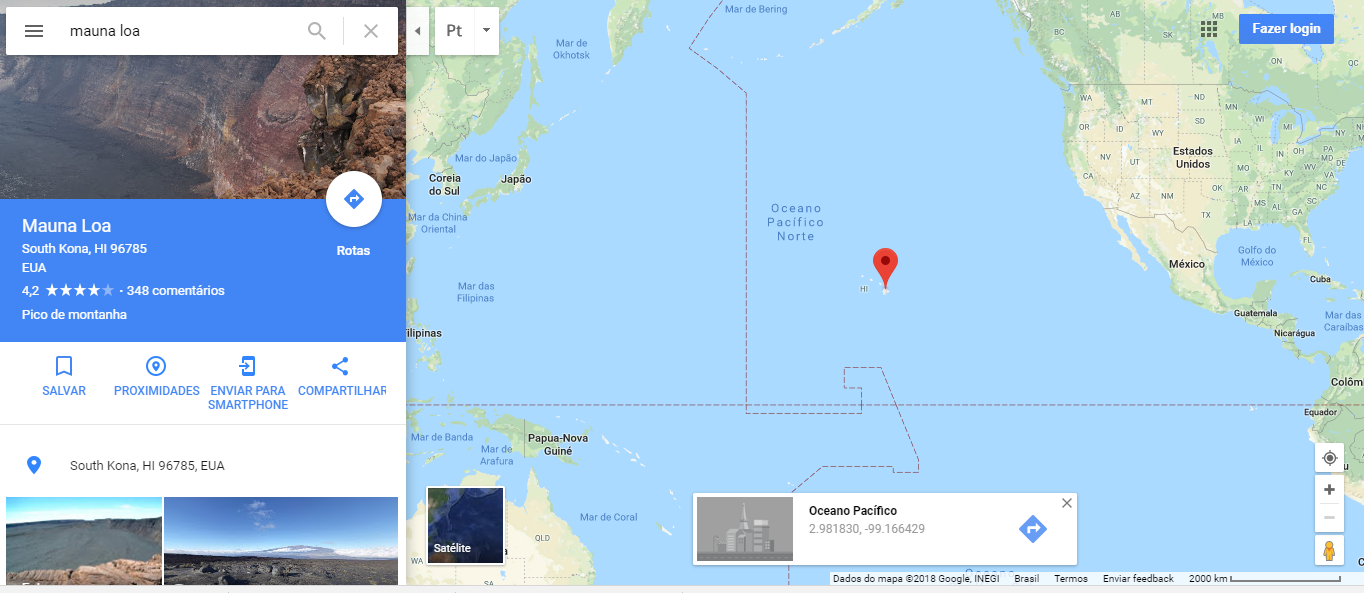 Emissões de CO2
Terra: Existe um Futuro? (Dublado) - Documentário Discovery Channel
https://youtu.be/ZeD7eBWwYSw
[Speaker Notes: Exibir até 20min]
Emissões globais de CO2:
34.8 ± 2 GtCO2 em 2020, 53% acima 1990  Projeção para 2021: 36.4 ± 2 GtCO2, 4.9% [4.1%–5.7%] acima de 2020
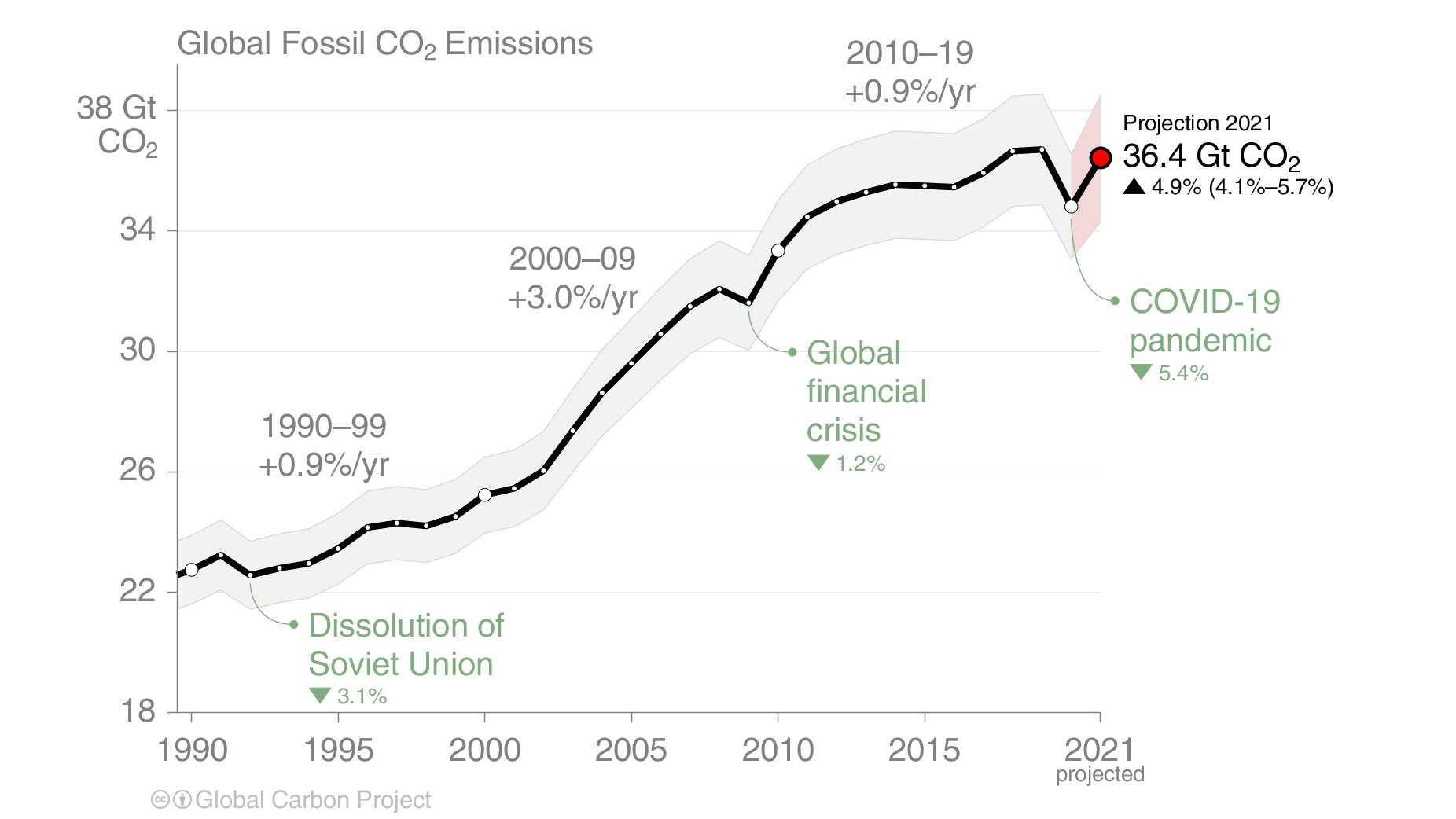 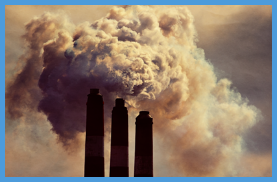 Uncertainty is ±5% for one standard deviation (IPCC “likely” range)
The 2021 projection is based on preliminary data and modelling.Source: Friedlingstein et al 2021; Global Carbon Project 2021
Emissões de CO2 fósseis por fonte
2020: carvão (40%), petróleo (32%), gas (21%), cimento (5%),
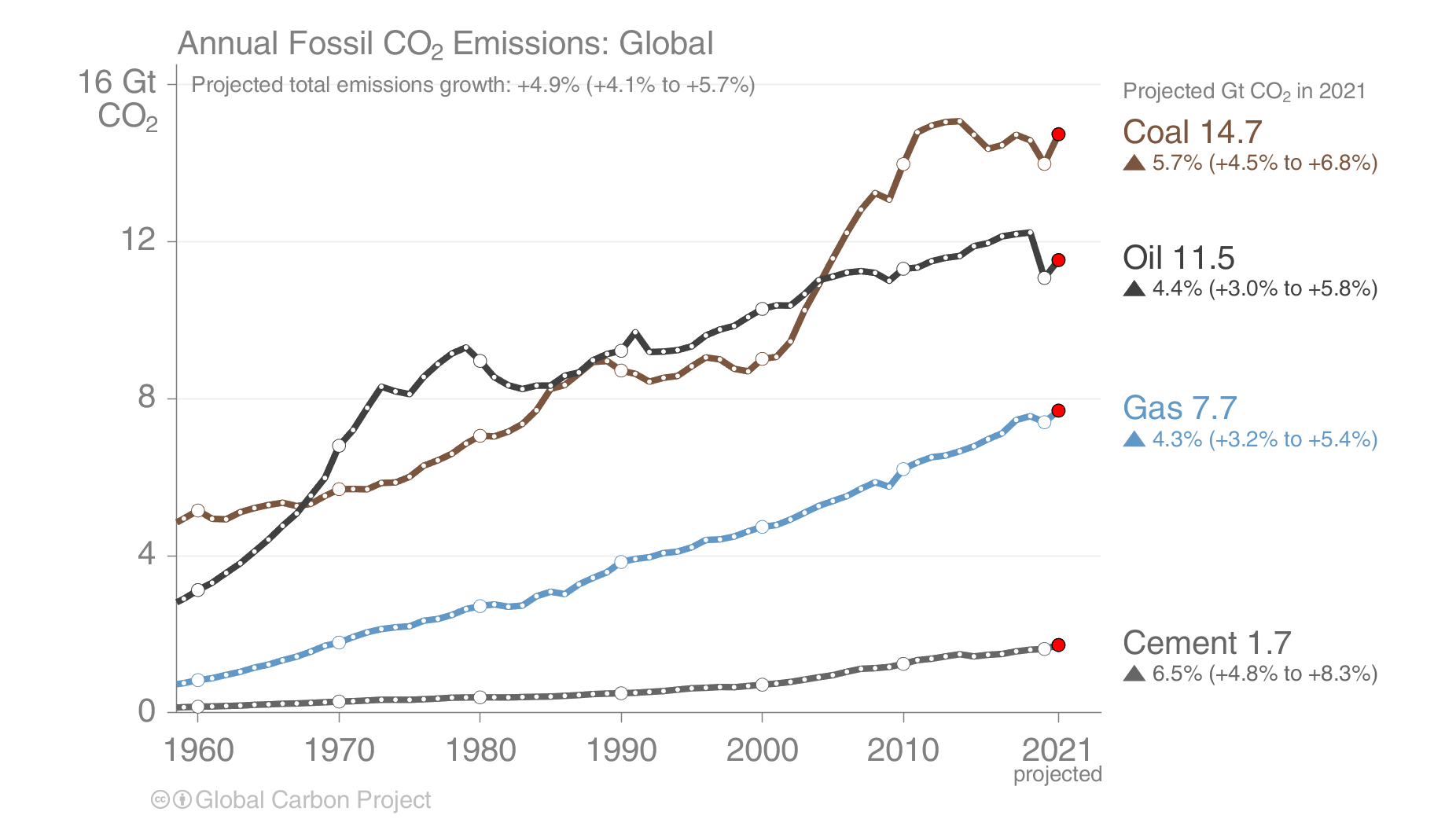 Source: Friedlingstein et al 2021; Global Carbon Project 2021
Emissões de CO2 no Brasil
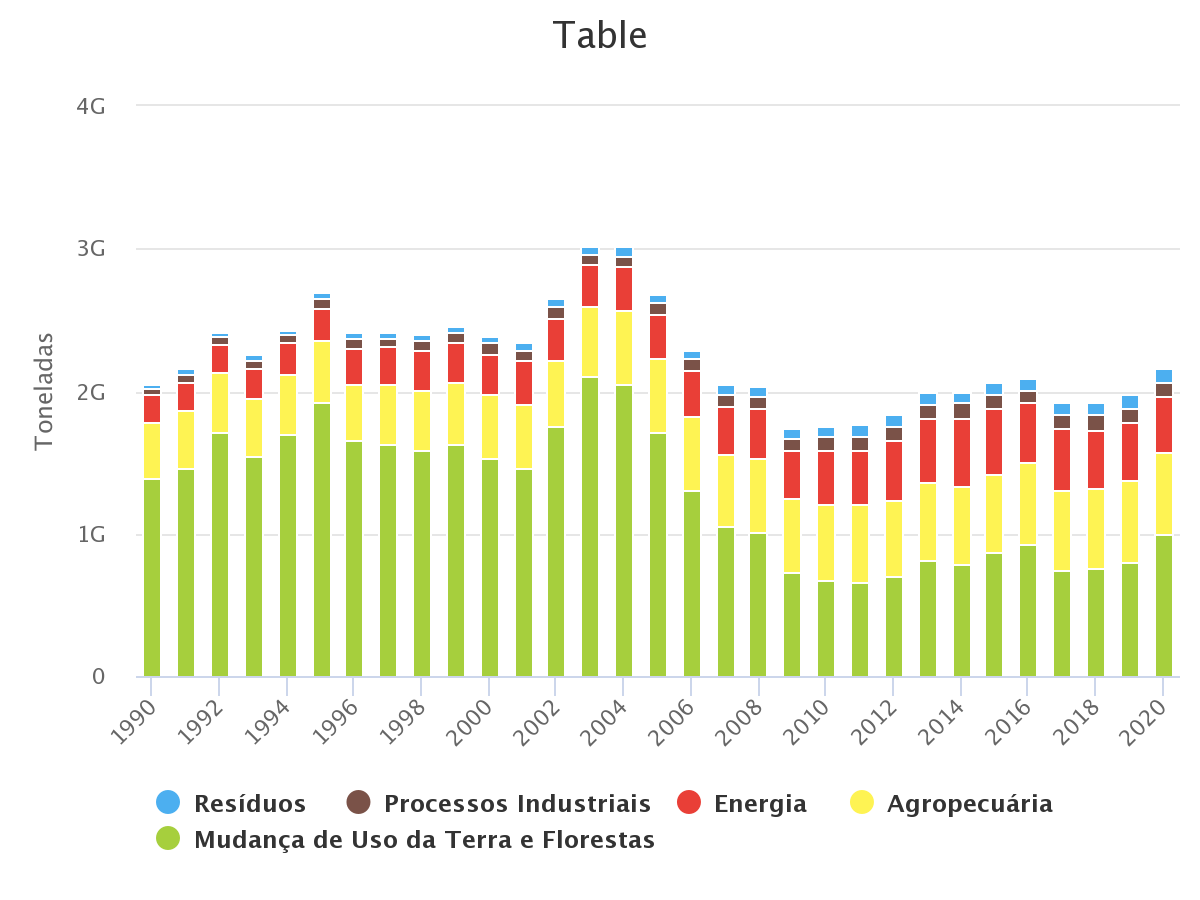 Sistema de Estimativas de Emissões e Remoções de Gases de Efeito Estufa (SEEG)
https://plataforma.seeg.eco.br/total_emission
Distribuição global de CO2 na atmosfera
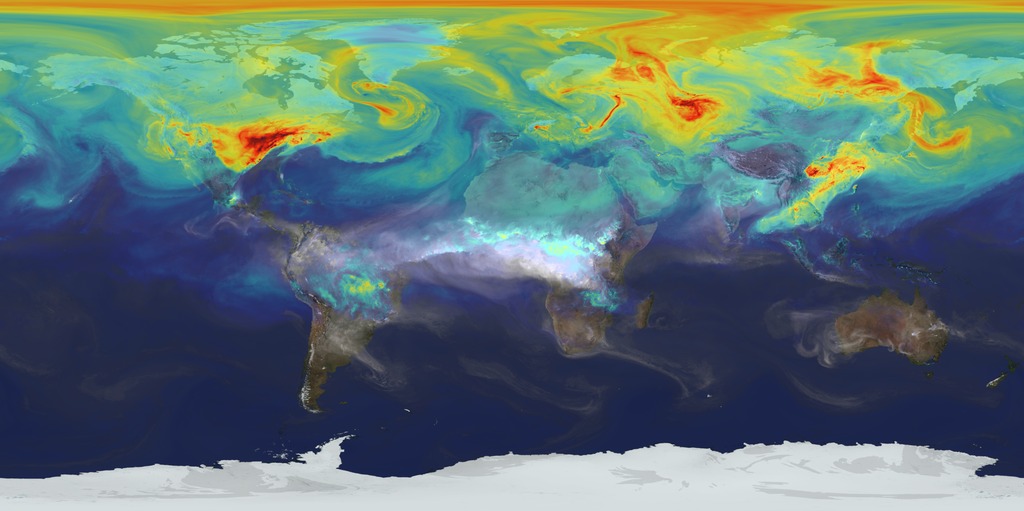 https://svs.gsfc.nasa.gov/cgi-bin/details.cgi?aid=11719
Emissões globais de CO2 de combustíveis fósseis
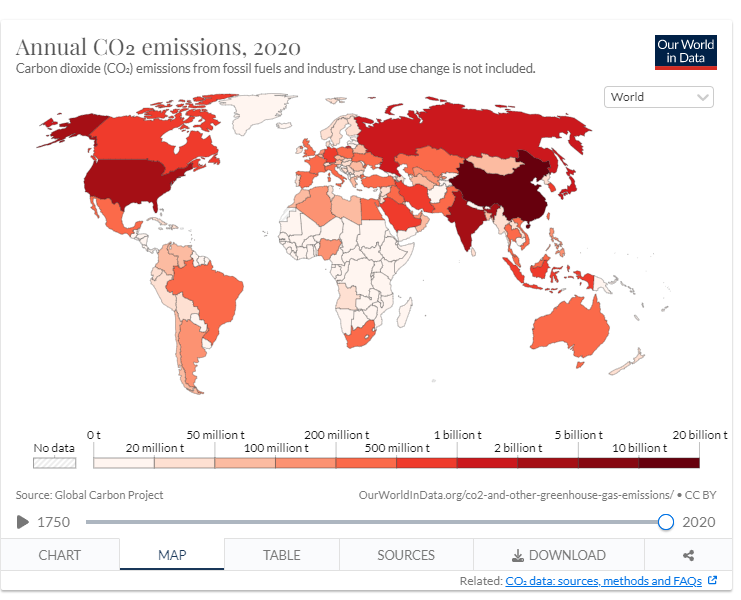 https://ourworldindata.org/co2-emissions
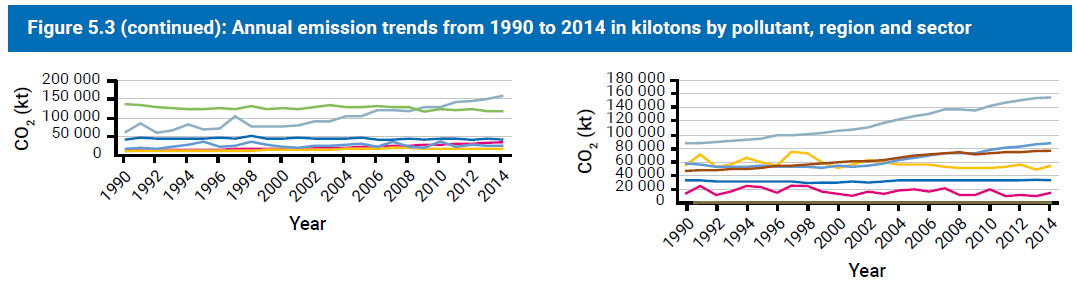 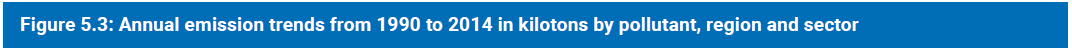 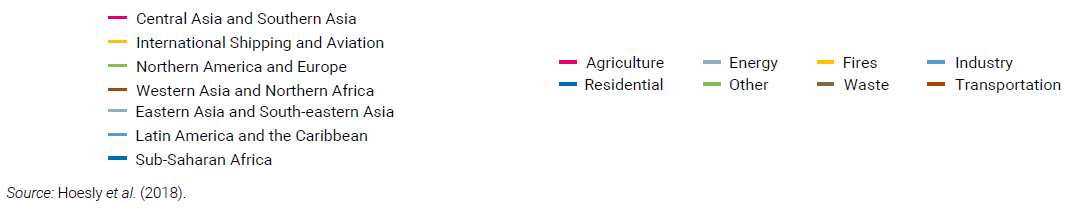 17
Fonte: GLOBAL ENVIRONMENT OUTLOOK GEO-6 HEALTHY PLANET, HEALTHY PEOPLE
[Speaker Notes: Globally, anthropogenic carbon dioxide (CO2) emissions increased by more than 40 per cent over the period 1990-2014, driven by large increases in Asia and counteracted by small declines in North America and Europe.]
Poluição do ar doméstico
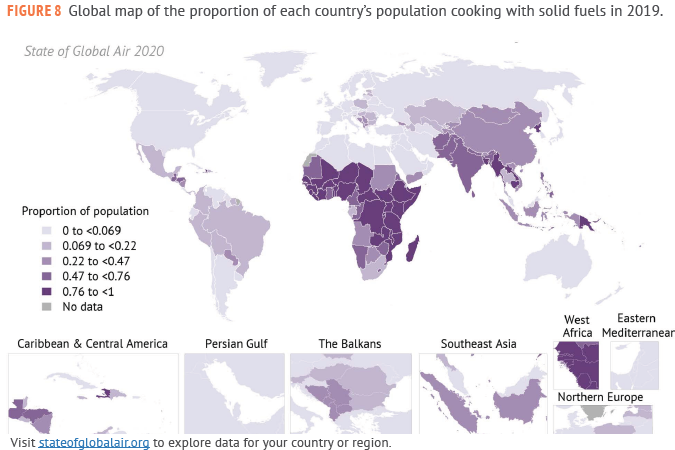 A maior parte da população que depende de combustíveis fósseis para cozinhar vivem na África e Ásia
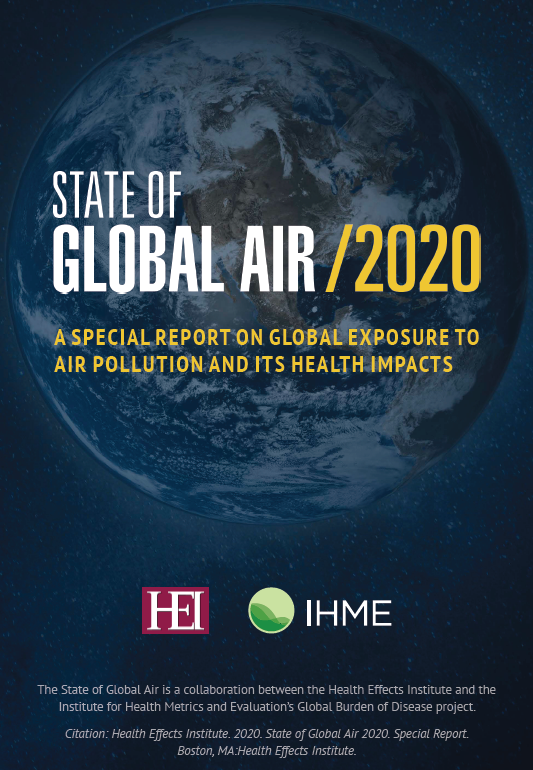 18
A redução da exposição aos poluentes atmosféricos em ambiente doméstico é uma história de sucesso em progresso, mas metade da população mundial permanece exposta
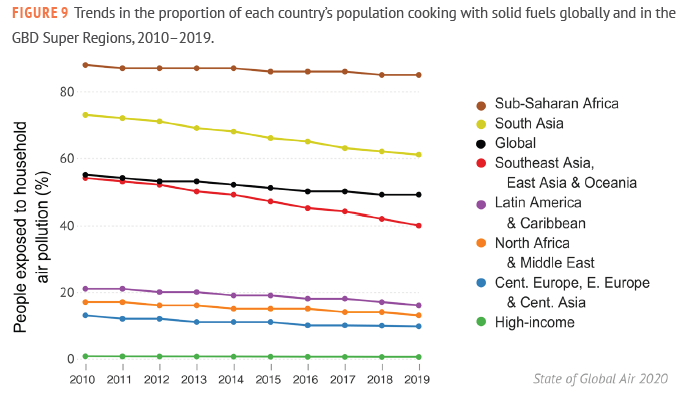 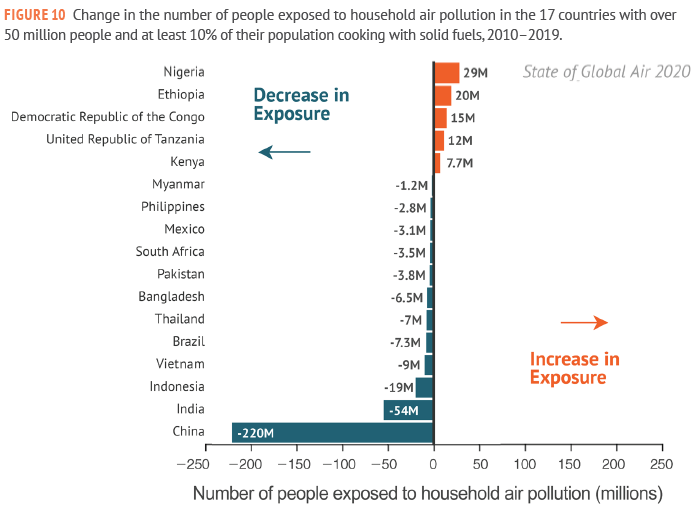 19
Documentário: Before the flood
Documentário: Before  the flood
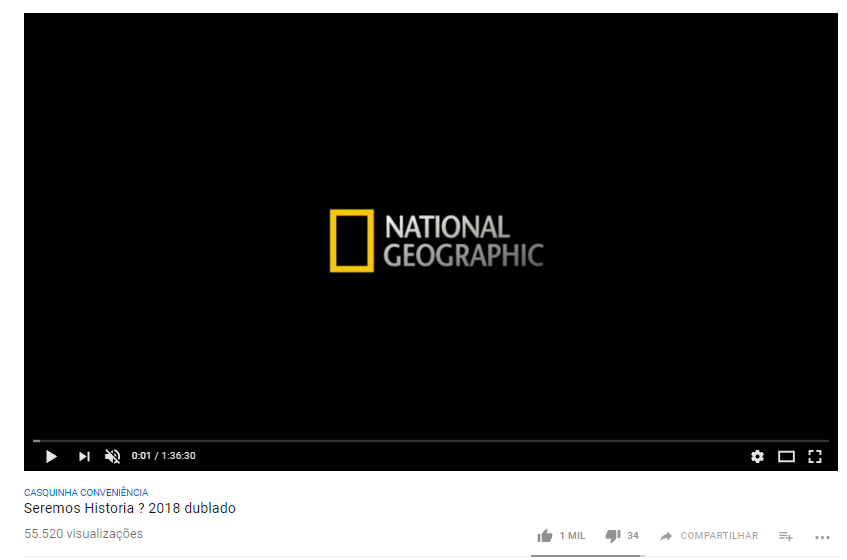 https://youtu.be/W1x7UTS_9rw?t=1170
[Speaker Notes: Iniciar em 19:30 – exibir até 40:30]
Poluentes do ar
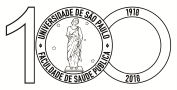 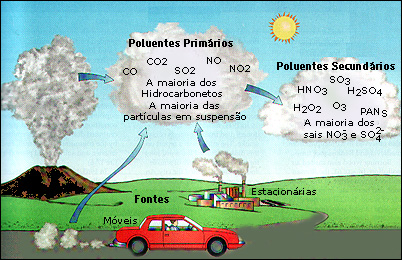 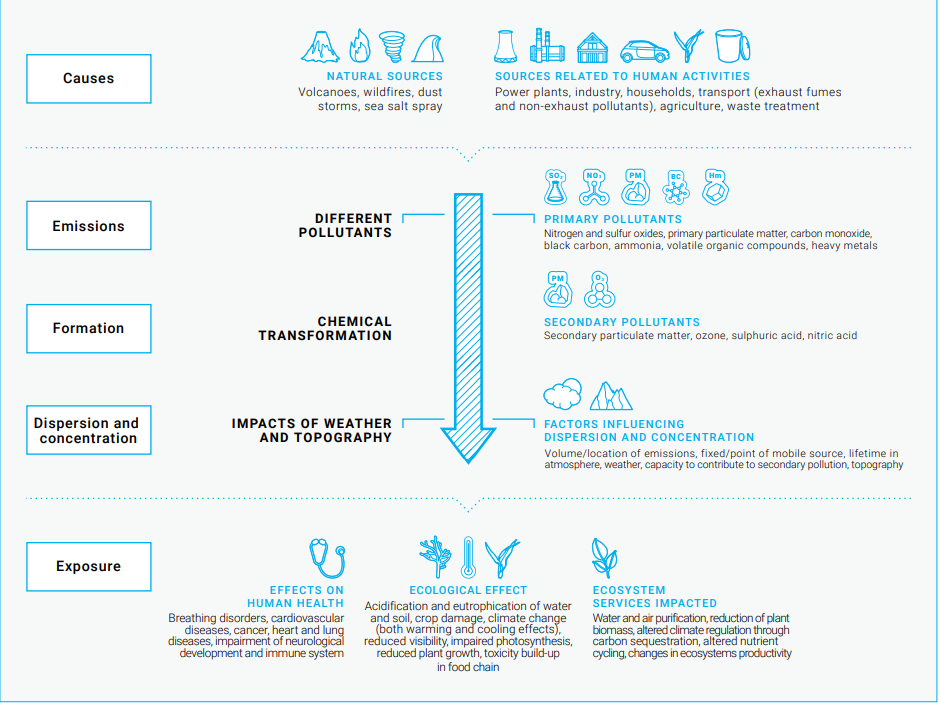 Poluição do ar: das fontes aos impactos
Fonte:
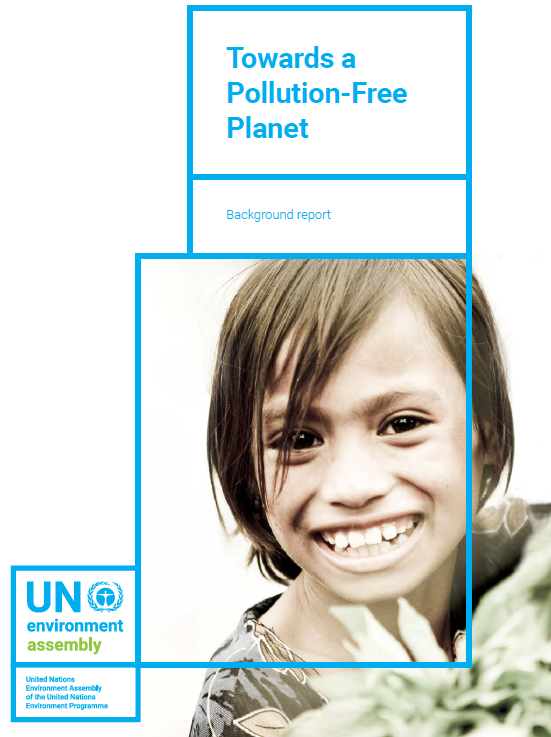 22
Relação entre Poluição do ar e Mudanças Climáticas
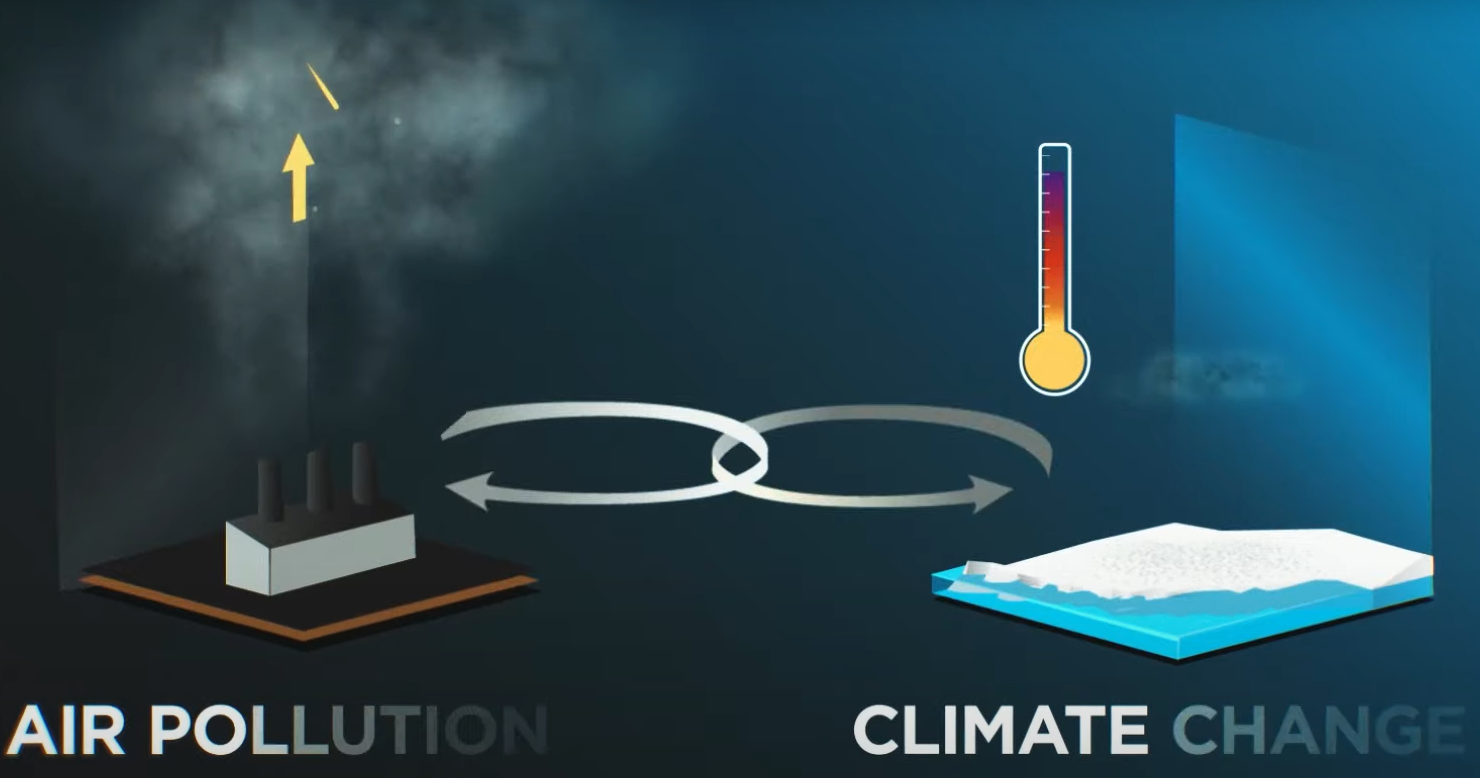 Interligadas
portanto, ao reduzir a poluição do ar, também protegemos o clima.
 Os poluentes do ar incluem mais espécies do que apenas os GEE
https://youtu.be/s4ly6o-VT90
[Speaker Notes: Embora possam parecer duas questões muito diferentes, as mudanças climáticas e a poluição do ar estão intimamente interligadas, portanto, ao reduzir a poluição do ar, também protegemos o clima. 
Os poluentes do ar incluem mais do que apenas gases de efeito estufa – principalmente dióxido de carbono, mas também metano, óxido nitroso e outros – mas há uma grande sobreposição: os dois geralmente interagem entre si.]
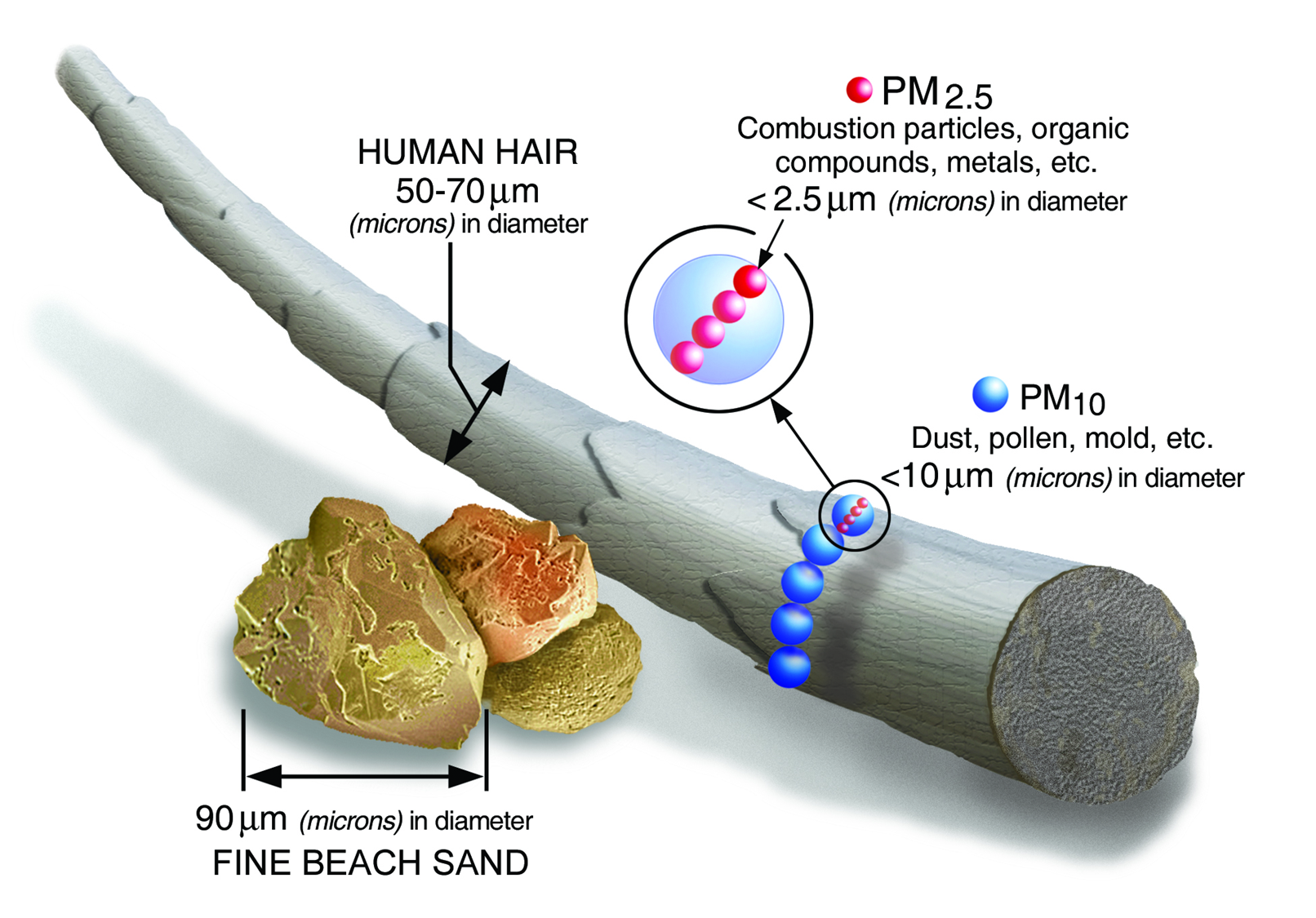 Material Particulado
24
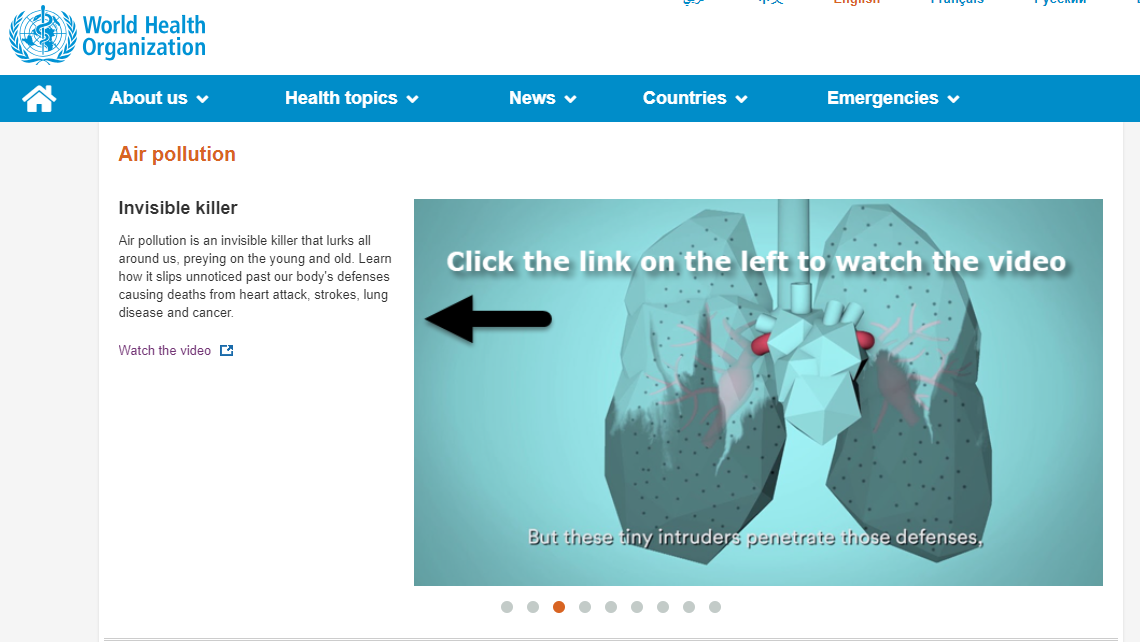 https://www.youtube.com/watch?v=vdhDnYdBDhQ
25
No such thing as just BC emissions; co-emitted species tend to have effect.
Fontes de Black Carbon
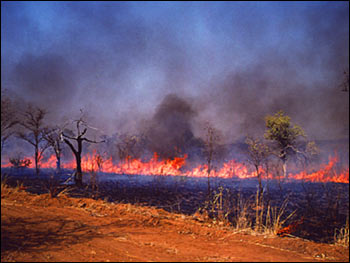 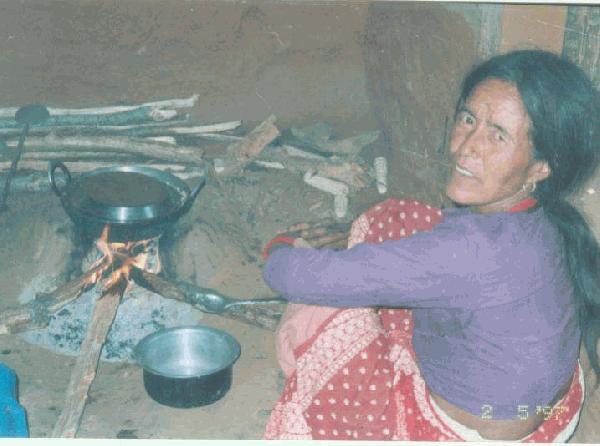 Cozinha Residencial : BC + carbono organico
Queimadas abertas: BC+ carbono orgânico
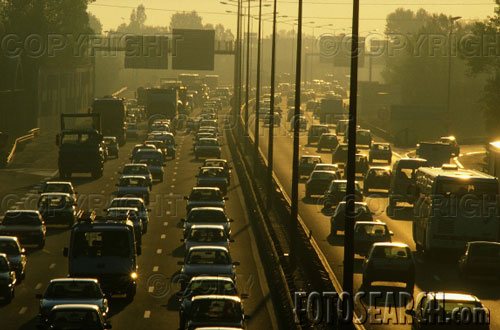 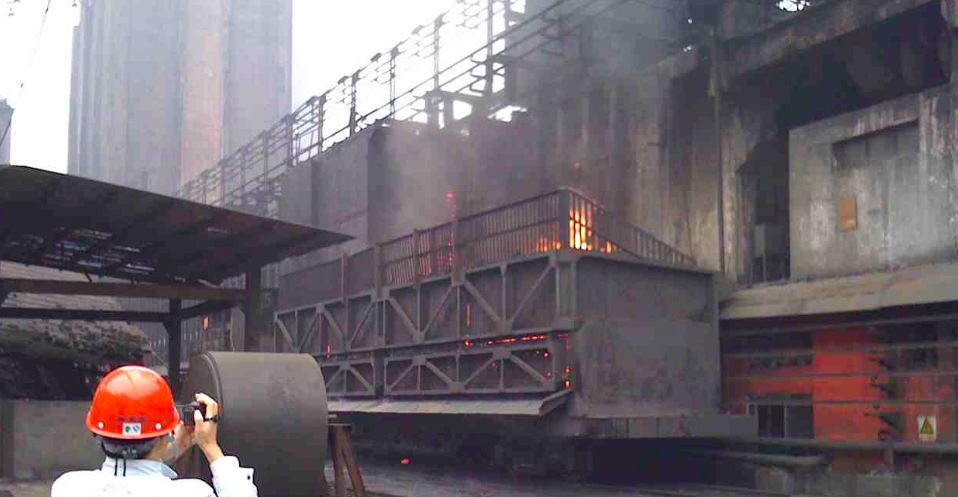 Transporte: Diesel
BC e sulfato industriais
[Speaker Notes: Sources of Black Carbon include open burning, residential cooking, diesel engines and industrial processes.]
Comportamento Global da Exposição Ambiental ao PM2.5
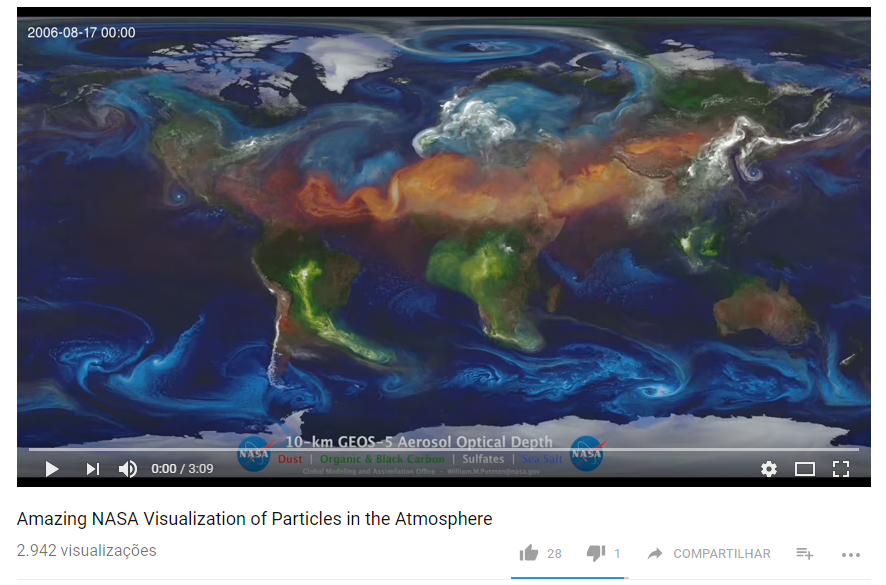 https://www.youtube.com/watch?v=_7kMb28Rg0o
27
[Speaker Notes: The largest source of particulate matter in the atmosphere globally, on an annual basis, is windblown sand and dust. A ‘dust belt’ extends from the west coast of North Africa, over the Mediterranean Basin, the Middle East, Central and South Asia, to Mongolia and China (see Figure 5.11).
This encompasses both natural areas, such as the Sahara and Taklamakan deserts, as well as agricultural areas]
Por que pobres são os mais afetados pelas mudanças climáticas?
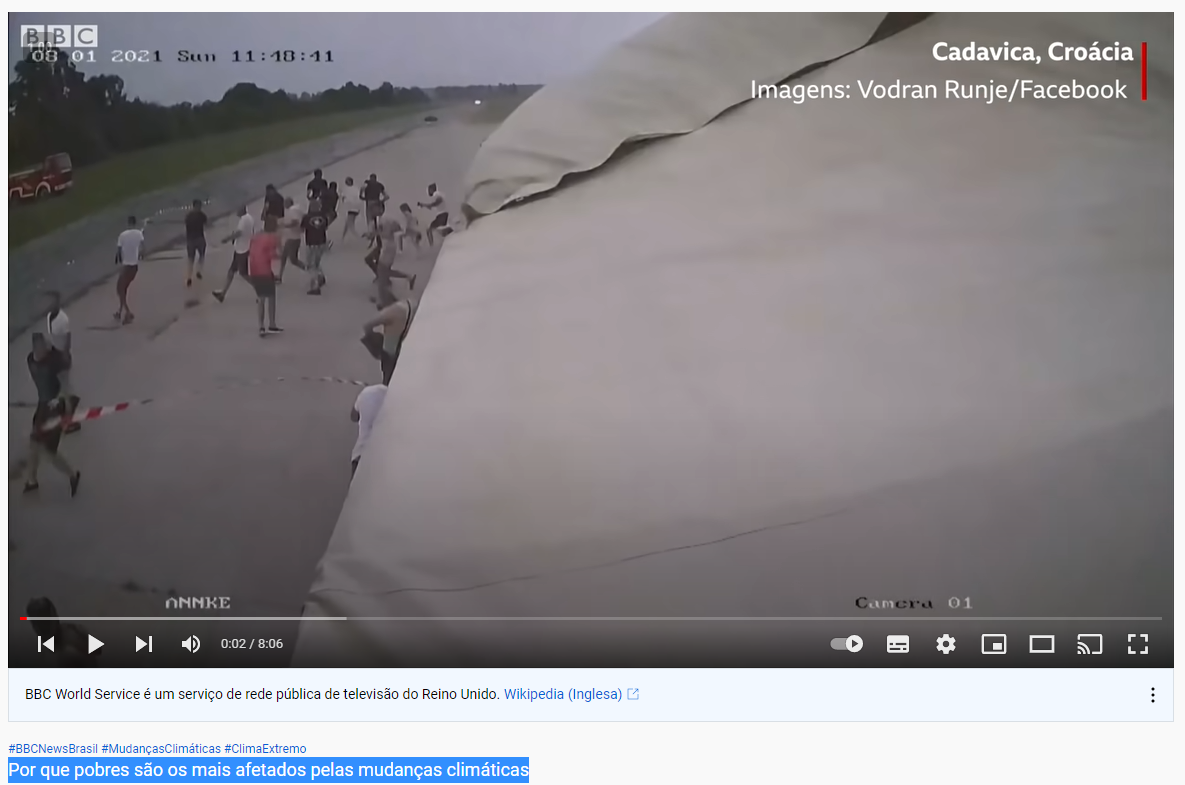 https://www.youtube.com/watch?v=rDsjVGPJyuM&list=PPSV
[Speaker Notes: Exibir tod o video

Exibir video inicio até 2:23. Avançar para 3:55 até 6:15]
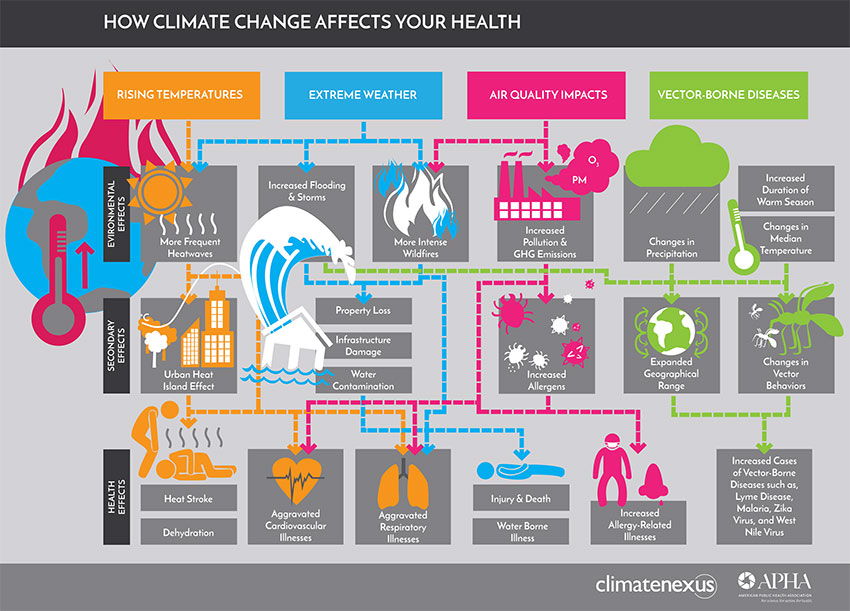 Como as mudanças climáticas afetam a sua saúde
Aumento da temperatura
doenças transmitidas por vetores
Impactos na qualidade do ar
Eventos extremos
aumento da duração da estação quente
aumento das enchentes e tempestades
Efeitos  ambientais
Mudanças na temperatura média
Aumento da poluição e emissão de GEE
Mudanças na precipitação
incêndios florestais + intensos
Ondas de calor + frequentes
Perdas de propriedades
Efeitos secundários
Danos às Infraestruturas
Mudanças no comportamento de vetores
Expansão da área geográfica
Efeito Ilha de Calor Urbano
Contaminação da água
Aumento de alérgenos
Expansão da área geográfica
Aumento de casos de doenças transmitidas por vetores (malária,  Zika...)
Efeitos na saúde
Ataque cardíaco
Lesão e morte
Agravamento de Doenças  Cardiovasculares
Aumento da Doenças Relacionadas à Alergia
Agravamento de Doenças  Respiratórias
Doenças transmitidas pela água
Desidratação
[Speaker Notes: Na aula passada eu mostrei esse slide e nós discutimos como as mudanças climáticas afetam a nossa saúde...
No entanto, eu pulei essa relação entre poluição do ar e mudanças climáticas, pois eu queria discutir isso hoje com vcs



Os claros impactos das mudanças climáticas já apontam para sérios riscos diretos e indiretos para a saúde humana. Esses impactos podem ser decorrentes do 
1.	efeito direto do calor, que pode agravar e comprometer o estado de saúde de indivíduos com doenças crônicas, 
2.	do aumento das doenças pela expansão de seus vetores. Podem contribuir para proliferação de vetores que apresentam parte de seu ciclo na água, como é o caso da dengue, da febre amarela, além da malária e da leishmaniose, importantes doenças endêmicas no Brasil
3.	aumento das doenças de veiculação hídrica pelo impacto de fortes chuvas ou estiagens prolongadas e 
4.	também afetará continuamente a produção de alimentos, fato que colabora para o encarecimento dos produtos e dificulta o acesso aos alimentos pelas populações mais pobres, expondo ainda mais esses indivíduos aos agravos de saúde pelas alterações ambientais.]